Grammar
Year 7 French 
Term 1.2 - Week 3
Natalie Finlayson / Emma Marsden /
Stephen Owen

Last updated: 27/4/20
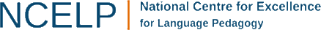 [Speaker Notes: Learning aims for Week 3:
SSC ‘j/soft g’ and ‘qu’
present tense used with its simple and continuous meanings
introduction to -ER verbs with je, tu, il/elle;
verbs with à (donner)]
Le verbe
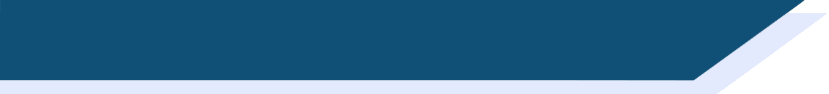 grammaire
Verbs tell you how two nouns relate to each other.




Verbs are not just action words! They can mean things that we can’t see or hear:




In English, you can add ‘-ed’ or ‘-ing’ to the end of verbs and put ‘to’ in front of them. 

Verbs can have other verbs in front of them, like ‘do’, ‘was’, ‘is’, or ‘has’.
studies
hates
loves
speaks
The girl ??? French.
want
happen
get
become
have
be
[Speaker Notes: Robust knowledge of verb vocabulary is absolutely critical for learning a language. That is, the meaning of verbs – ‘go’, ‘eat’, ‘be’, ‘play’, ‘love’ – not the grammar of verbs in their different tenses and forms. It would be useful to explain this to students. It is something that we take for granted in our own language.
Students in year 7 should all know what a verb is, from their primary school lessons. It might, however, be worth checking this in the initial stages.

Before showing this slide, ask students to define a verb and give some examples.]
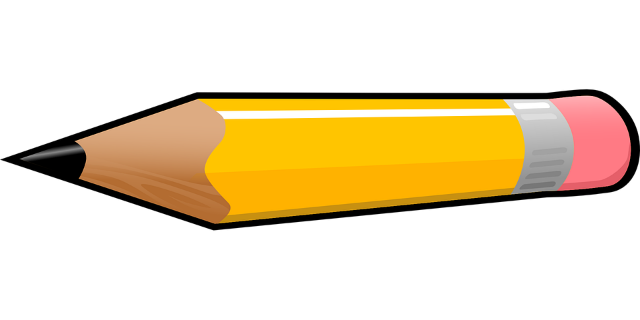 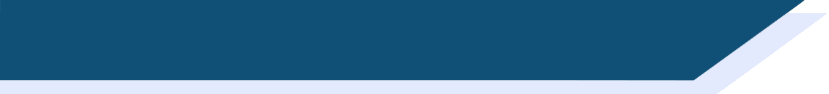 grammaire
Le verbe
Circle the verb/verbs in the following sentences.

1. George plays computer games for three hours every day. 2. Helen loves detective stories. 3. Everyone thinks that it is great. 4. He never really liked fizzy drinks. 5. The climate is getting warmer.
6. If the match had been more exciting, the players would have been happier. 7. Are you becoming a bore? 8. What kind of taste do you detect? 9. The fish was eaten by the shark. 10. Making myself do sport is my ambition this year!
1. George plays computer games for three hours every day. [to play]
2. Helen loves detective stories. [to love]
3. Everyone thinks that it is great. [to think, to be]
4. He never really liked fizzy drinks. [to like]
5. The climate is getting warmer. [to get]
6. If the match had been more exciting, the players would have been happier. [to be, to be]
7. Are you becoming a bore? [to become]
8. What kind of taste do you detect? [to do, to detect]
9. The fish was eaten by the shark. [to eat]
10. Making myself do sport is my ambition this year! [to make, to do, to be]
[Speaker Notes: Awareness-raising exercise in English to teach students to recognise different forms of verbs. This is in preparation for a lot of work with verbs and, in particular, the two forms of the present in English with the one equivalent form in French.

Answers revealed on clicks.

To go further you could ask students to:
tell you what the ‘infinitive’, the dictionary form, of each verb is in English (shown in square brackets above)
- change the ‘dictionary’ form into as many different versions of the same VERB as they can, without turning it into a different word class (part of speech)! e.g.  think, thinks, thinking, thought are all forms of the same verb; BUT…. thoughtful, thoughtless, thinker are NOT verbs, but they come from the same word family.

- give you some words that can be both a noun and a verb (e.g., head; captain; chair; cook).]
Present simple or continuous?
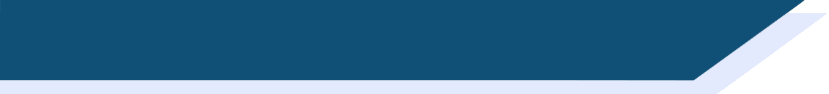 grammaire
English has two present tense forms. 

I make the bed every week.	     I am making the bed at the moment.





French has one present tense only. The BE + -ing form does not exist.

Je fais le lit chaque semaine.		Je fais le lit en ce moment.
Present simple - normally; routine
Je fais = I make AND 
I’m making
Present continuous (BE + -ing) - ongoing; current
Adverbs of time tell us which English tense to choose.
In French, the present simple is used with all adverbs.
[Speaker Notes: Here, the metalanguage (present simple, present continuous and adverbs) used to talk about verbs in this and subsequent sequences is described and explained.

Teacher to highlight the distinction between present simple for routine actions and present continuous for current/ongoing actions.

Teacher to stress the fact that the BE + -ing form is an English construction only. Être cannot be used with a verb this way.]
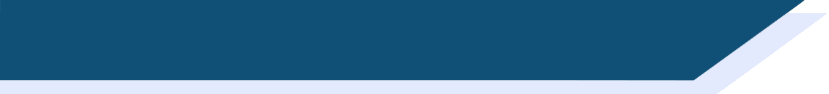 Adverbs of time
chaque semaine
[every week]
[at the moment]
en ce moment
[Speaker Notes: The majority of this week’s vocabulary items will be formally introduced in lesson 2, but these phrases are used in the activities that follow.

Teacher to elicit pronunciation and English meaning from students.

To prepare for the listening exercise that follows, the teacher writes ‘chaque semaine and ‘en ce moment’ on the board, and asks students which form of the English present tense is indicated by each.]
Present simple or continuous?
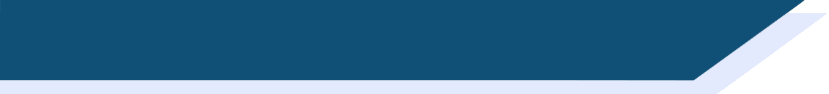 lire (1/2)
Nick is babysitting for the Petit family. He makes notes about the children, Jaques and Géraldine.

1.1 Choose the correct adverb.
A
Jacques is playing tennis at the moment/every week.
B
Géraldine wears a uniform at the moment/every week.
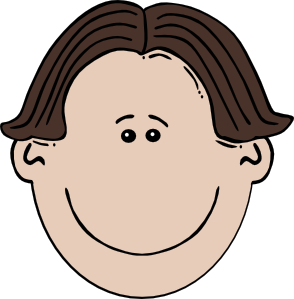 C
Géraldine is having lunch at the moment/every week.
D
Jacques is doing his homework at the moment/every week.
E
Jacques goes for a walk at the moment/every week.
[Speaker Notes: Awareness-raising exercise in English to teach students to connect temporal adverbs with tense.Note choice of French names incorporates this week’s SSCs: Jacques and Géraldine.]
Present simple or continuous?
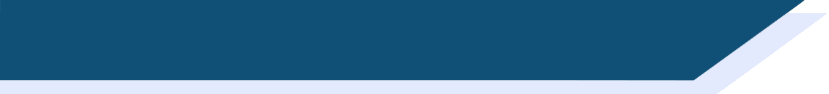 lire (2/2)
Nick is babysitting for the Petit family. She makes notes about the children, Jaques and Géraldine.

1.2 Choose present simple (normally; routine) or continuous (ongoing; current).
F
Jacques washes/is washing up at the moment.
G
Géraldine learns/is learning English every week.
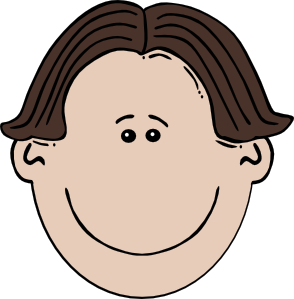 H
Géraldine plays/is playing with her friends at the moment.
I
Jacques reads/is reading a book at the moment.
J
Géraldine sings/is singing every week.
[Speaker Notes: Awareness-raising exercise in English to teach pupils to connect temporal adverbs with tense.]
Present simple or continuous?
Speaking exercise
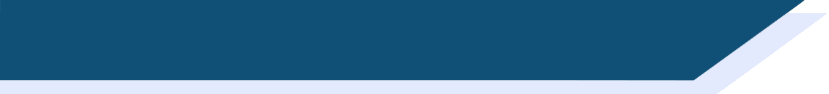 écouter
Madame Petit calls Nick with more information about her children. Help Nick take notes. Choose present simple or continuous.
A
Jacques	does/is doing		his homework.
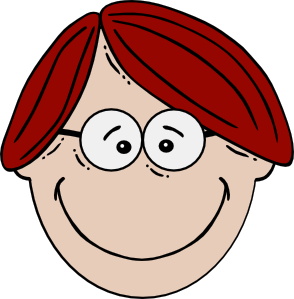 B
Jacques	has/is having		an idea.
C
Géraldine	does/is doing		the housework.
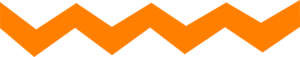 D
Géraldine	is/is being  		naughty.
E
Géraldine	cooks/is cooking.
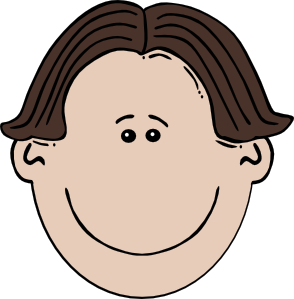 [Speaker Notes: Basic translation exercise to introduce present tenses and revise vocabulary from Term 1 weeks 2 and 7.

Teacher explains that the temporal adverbs are not given in the English translation because the verb tense provides information about whether things happen routinely, or are ongoing right now.

Teacher draws attention to fact that French tense is the same throughout, and that students will have to listen out for the adverb in French to find out this information.

No new verbs are introduced at this point; all sentences contain the previously introduced être, avoir and faire.

Students will be familiar with all vocabulary from this week and previous weeks, with the exception of madame [294] which is a highly frequent word.

Audio plays on clicking the letters.

Transcript

Audio plays on individual letter clicks.

A. Jacques fait les devoirs en ce moment.
B. Jacques a une idée chaque semaine.
C. Géraldine fait le ménage en ce moment.	
D. Géraldine est méchante chaque semaine.
E. Géraldine fait la cuisine chaque semaine.]
Present simple or continuous?
Speaking exercise
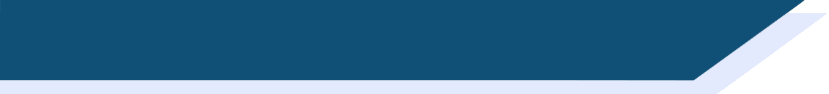 écouter
Madame Petit calls Nick with more information about her children. Help Nick take notes. Choose present simple or continuous.
A
Jacques	does/is doing		his homework.
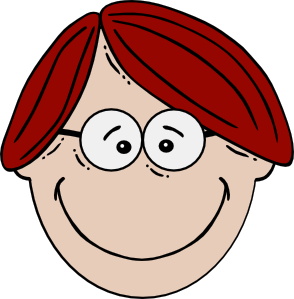 B
Jacques	has/is having		an idea.
C
Géraldine	does/is doing		the housework
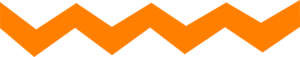 D
Géraldine	is/is being  		naughty.
E
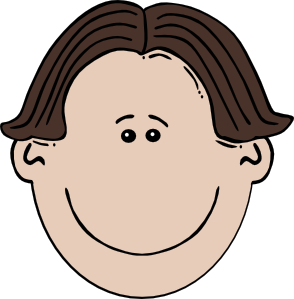 Géraldine	cooks/is cooking.
[Speaker Notes: Answers revealed on clicks.

Transcript

A. Jacques fait les devoirs en ce moment.
B. Jacques a une idée chaque semaine.
C. Géraldine fait le ménage en ce moment.	
D. Géraldine est méchante chaque semaine.
E. Géraldine fait la cuisine chaque semaine.]
Present simple or continuous?
Speaking exercise
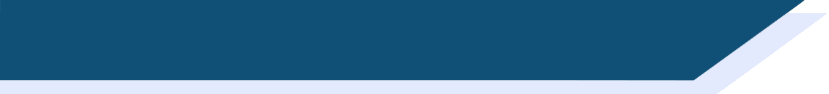 lire
Nick is talking about the Petit family in English. Decide whether to translate what he says with ‘en ce moment’ or ‘chaque semaine’.
Géraldine fait le modèle [en ce moment / chaque semaine] et fait une promenade [en ce moment / chaque semaine].
Jacques est méchant en [en ce moment / chaque semaine] mais il fait les devoirs [en ce moment / chaque semaine].
Madame Petit fait le tour [en ce moment / chaque semaine] mais elle fait la cuisine [en ce moment / chaque semaine].
Monsieur Petit fait le lit [en ce moment / chaque semaine] et fait le ménage [en ce moment / chaque semaine].
A
B
C
D
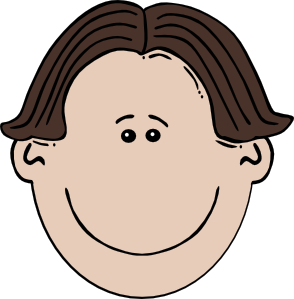 [Speaker Notes: Basic translation exercise to introduce present tenses and revise vocabulary from Term 1 weeks 2 and 7.

Students hear Nick’s English voice. The adverbs are obscured by noises. Students must work out from the present tense form alone whether these things happen every week, or are happening at the moment.

Two equally plausible events are connected by mais in each case so that students cannot guess from context.

No new verbs are introduced at this point; all sentences contain the previously introduced être, avoir and faire.

Students will be familiar with all vocabulary from this week and previous weeks, with the exception of madame [294] which is a highly frequent word.

Audio plays on clicking individual letters.

Transcript

A. Mrs Petit goes on a tour [noise] but is cooking [noise].
B. Mr Petit is making the bed [noise] and does the housework [noise].
C. Géraldine is making a model [noise] and goes for a walk [noise].
D. Jacques is being naughty [noise] but does his homework [noise].]
Present simple or continuous?
Speaking exercise
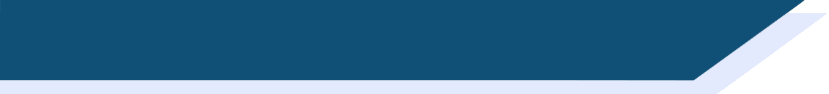 lire
Nick is talking about the Petit family in English. Decide whether to translate what he says with ‘en ce moment’ or ‘chaque semaine’.
Géraldine fait le modèle [en ce moment / chaque semaine] et fait une promenade [en ce moment / chaque semaine].
Jacques est méchant en [en ce moment / chaque semaine] mais il fait les devoirs [en ce moment / chaque semaine].
Madame Petit fait le tour [en ce moment / chaque semaine] mais elle fait la cuisine [en ce moment / chaque semaine].
Monsieur Petit fait le lit [en ce moment / chaque semaine] et fait le ménage [en ce moment / chaque semaine].
A
B
C
D
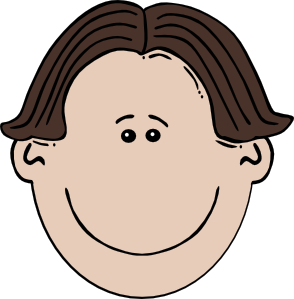 [Speaker Notes: Answers revealed on clicks. Full recordings including adverbs play on clicking individual letters.

Transcript

A. Mrs Petit goes on a tour every week but is cooking at the moment.
B. Mr Petit is making the bed at the moment and does the housework every week.
C. Géraldine is making a model at the moment and goes for a walk every week.
D. Jacques is being naughty at the moment but does his homework every week.]
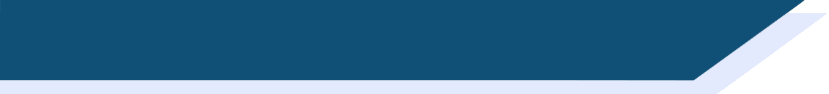 Regular –ER verbs
grammaire
In French, regular verb endings change to match pronouns.



Sometimes, this happens in English too.




To say ‘I’ + regular -ER verb in French, the verb is in the short form and ends in -e.

aimer 					

To say ‘you (singular)’ + regular –ER verb in French, the verb is in the short form and ends in -es.
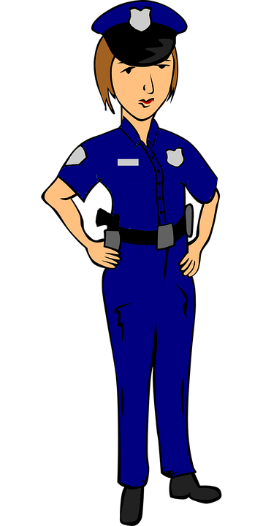 Elle porte un uniforme.
Je porte un uniforme.
Tu portes un uniforme.
J’aime = Je + aime Je contracts to j’ before a vowel
She wears a uniform.
You wear a uniform.
I wear a uniform.
J’aime le professeur.
Tu aimes le professeur.
[Speaker Notes: Teacher to highlight the fact the verb is never in the infinitive form when used with a pronoun. 

Explain that the infinitive gives information about the ‘what’, but not about the ‘who’.

The information about who comes from the verb ending.]
Regular –ER verbs
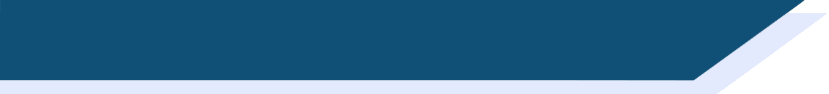 lire
Regular –ER verbs
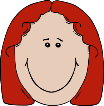 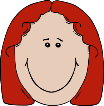 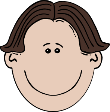 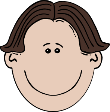 je
je
tu
tu
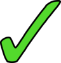 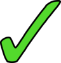 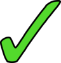 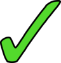 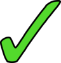 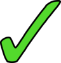 [Speaker Notes: Answers revealed on clicks.

Students will be familiar with all vocabulary from this week and previous weeks.Vocabulary
aimer [242], le [1], professeur [1150], passer [90], une [ 3], semaine [245], intéressant [1244], porter [105], un [3], uniforme [1801], bleu [1216], vert [1060], sympa(thique) [4164], anglais [784]]
Regular –ER verbs
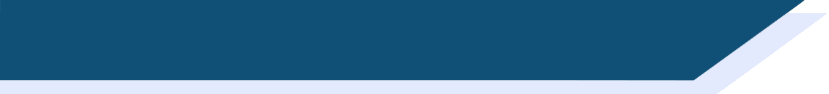 grammaire
In French, regular verb endings change to match pronouns.

To say ‘you (singular)’ + regular –ER verb in French, the verb is in the short form and ends in -es.

aimer


To say ‘s/he’ + regular –ER verb in French, the verb is in the short form, and ends in -e.

aimer 					

passer 

donner
Tu aimes le professeur.
Il aime le professeur.
Elle passe une semaine sympa.
Jacques donne un cadeau à Géraldine.
[Speaker Notes: Teacher to highlight the fact the verb is never in the infinitive form when used with a pronoun. 

Explain that the infinitive gives information about the ‘what’, but not about the ‘who’.

The information about who comes from the verb ending.]
Preposition à
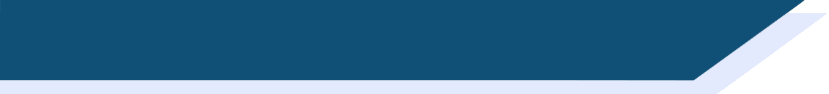 grammaire
Some French verbs are used with preposition à, which means ‘to.’

Jacques donne un cadeau à Géraldine.







Jacques is giving a gift to Géraldine …

Sometimes, we leave out the ‘to’ in English. This cannot happen in French.

You will meet more verbs with à next week.
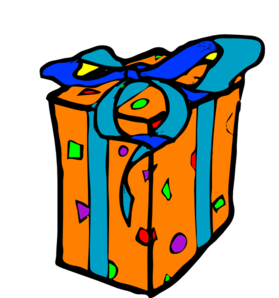 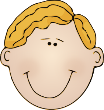 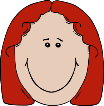 … OR Jacques is giving Géraldine a gift.
[Speaker Notes: It is important to highlight to students that it donner must always be used with à, and let them know that many of the verbs they will encounter in the homework for next week are also used with à.

Teacher to stress the fact that the à cannot be dropped in French.]
Regular –ER verbs
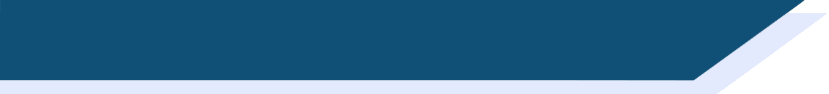 lire
Regular –ER verbs
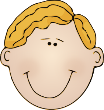 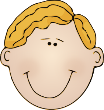 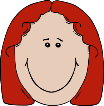 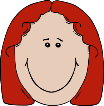 tu
il
tu
il
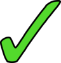 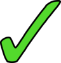 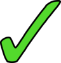 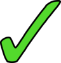 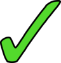 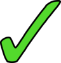 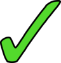 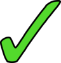 [Speaker Notes: Answers revealed on clicks.

Students will be familiar with all vocabulary from this week and previous weeks, with the exception of monsieur [79] and madame [294] which are highly frequent words.Vocabulary
aimer [242], faire [25], la [1], cuisine [2618], donner [46], un [3], cadeau [2298], à [4], monsieur [79], porter [105], uniforme [1801], moderne [1239], passer [90], une [ 3], semaine [245], sympa(thique) [4164], solution [608], intelligent [2509], magasin [1736], madame [294] , trouver [83]]
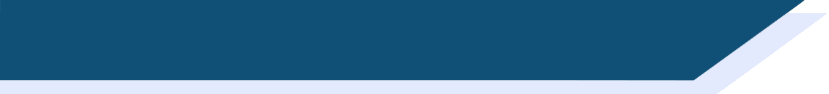 Regular –ER verbs
parler / écrire
Partenaire A Task 1. 

Who is doing what? Describe the situations below to a partner. Parle français!
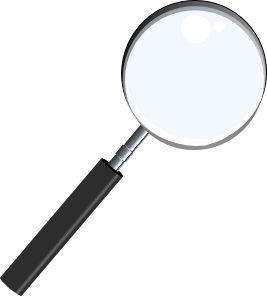 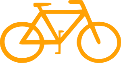 B
C
D
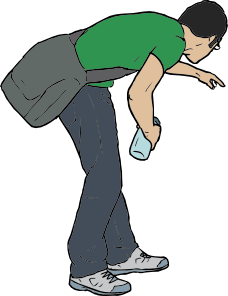 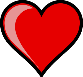 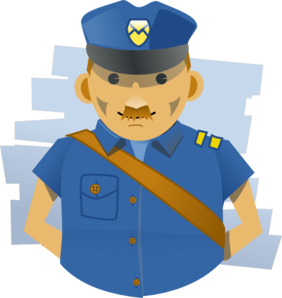 A
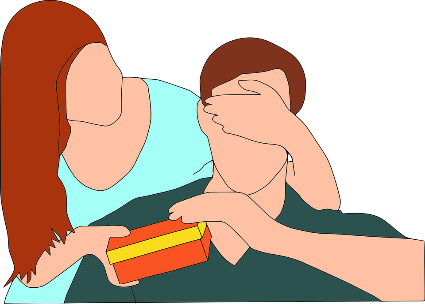 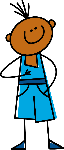 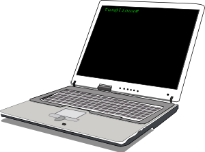 tu …
je …
elle …
e.g. il porte un uniforme bleu
[Speaker Notes: This exercise brings together the grammar points from this week and vocabulary from this week and previous weeks. 

Students work creatively to form and say sentences from prompts. Use of adjectives will allow for the creation of sentences of varying complexity, allowing for differentiation. 

Here, Partner A describes the situation, and Partner B writes what s/he hears.

The cards can be printed, or simply displayed on the screen.

Suggested solutions to the above:

Il porte un uniforme bleu.

Elle donne un cadeau à l’homme (NB l’homme must be used here to avoid the complexity of ‘au garçon’)

Tu aimes l’ordinateur.

Je trouve un vélo jaune.]
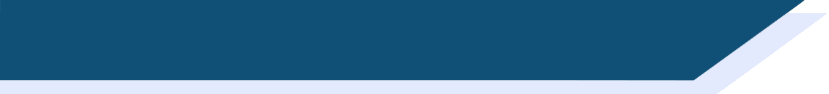 Regular –ER verbs
parler / écrire
Partenaire B Task 1. 

Who is doing what? Write what you hear. Écris en français!
Il porte un uniforme bleu.
A
Elle donne un cadeau à l’homme.
B
Tu aimes l’ordinateur.
C
Je trouve un vélo jaune.
D
[Speaker Notes: Partner B writes down the sentences s/he hears. Teacher should encourage students to pay very close attention to verbs endings.

There is also scope to introduce some conversational vocabulary hear ‘Pardon/Comment?’ etc.

Suggested solutions appear on clicks, but teacher to welcome and praise the (correct) use of alternative adjectives.]
Regular –ER verbs
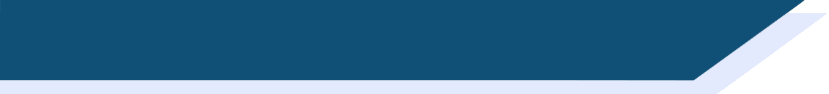 parler / écrire
Partenaire B Task 2. 

Who is doing what? Describe the situations below to a partner. Parle français!
A
B
C
D
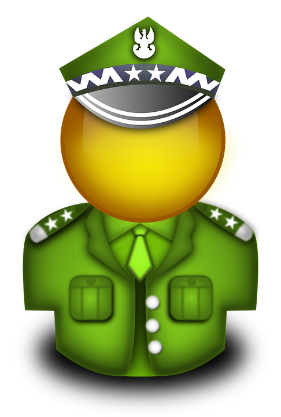 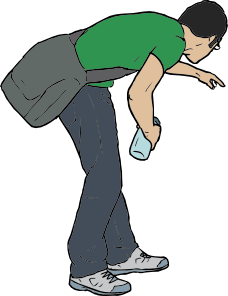 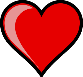 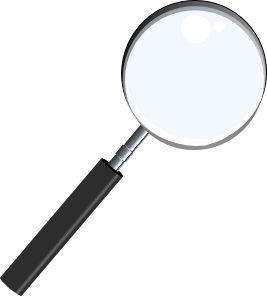 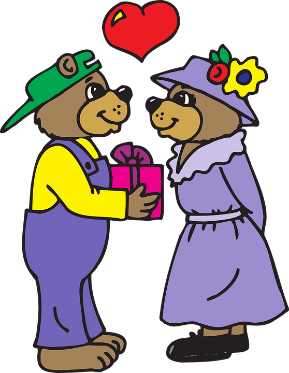 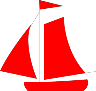 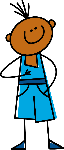 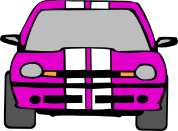 il …
je …
tu …
elle …
e.g. il donne un cadeau à la femme
[Speaker Notes: Here, Partner B describes the situation, and Partner A writes what s/he hears.

Suggested solutions to the above:

A) Il donne un cadeau à la femme/la fille.

B) J’aime la voiture violette.

C) Elle porte un uniforme vert.

D) Tu trouves un bateau rouge.]
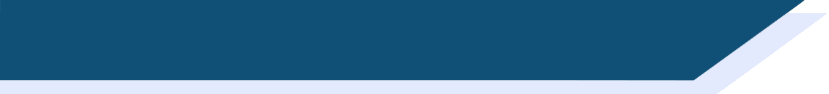 Regular –ER verbs
parler / écrire
Partenaire A Task 2. 

Who is doing what? Write what you hear. Écris en français!
Il donne un cadeau à la femme.
A
J’aime la voiture violette.
B
Elle porte un uniforme vert.
C
Tu trouves un bateau rouge.
D
[Speaker Notes: Partner A writes down the sentences s/he hears. Teacher should encourage students to pay very close attention to verb endings.

There is also scope to introduce some conversational vocabulary hear ‘Pardon/Comment?’ etc.]